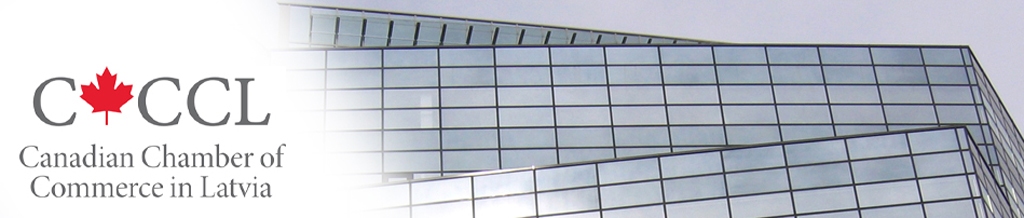 the Canadian Chamber of Commerce in Latvia(CanCham)
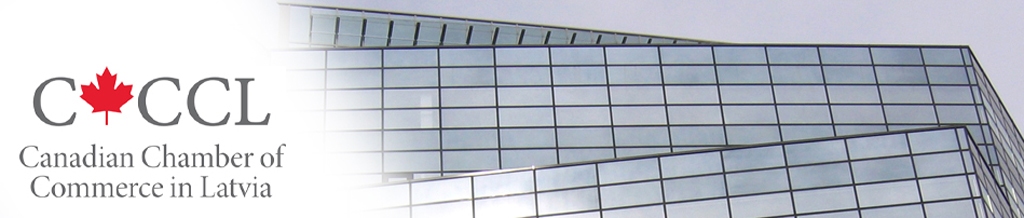 Welcome 
and we welcome – new members
CorporateGrand Palace HotelPK ServissE-bagsSteinart ConsultingBioMarkVaderstadOBERONING
BusinessOTIC
IndividualGeneval Capital
ALLIKS un PARTNERI
Ozollapas
Smart Continent LV Ekoterm 
Baltijas Helikopters
Building & Renovation
Riga Candles
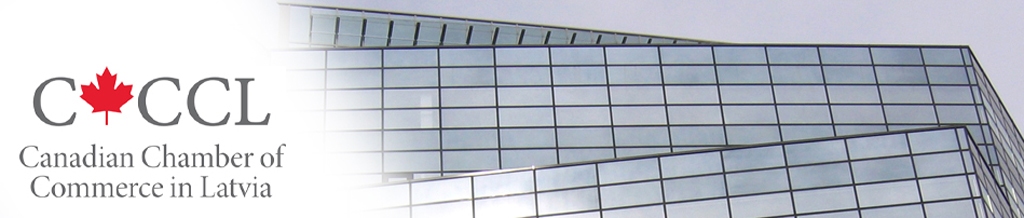 Established 19995 months old
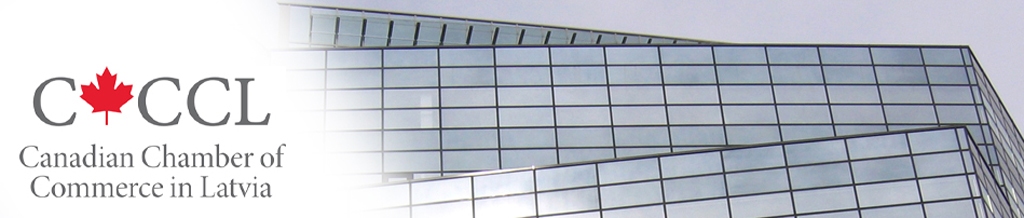 The CanCham’s main objectiveto promote the business interests of its membersWe want to be reliable partnerslocallyinternationallyand we want everyone to know it
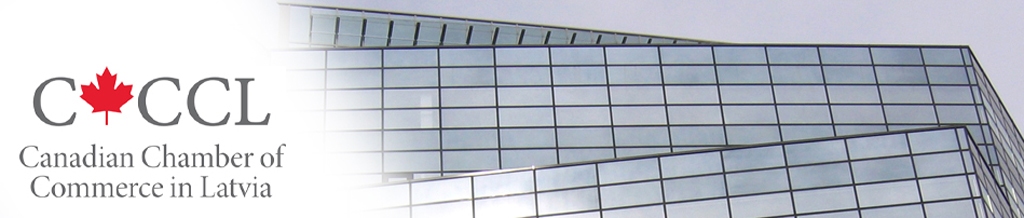 The CanCham’s main programsPartnering for ProfitGovernance
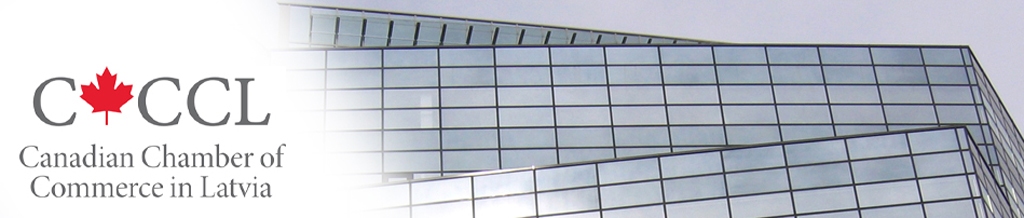 Main Tool

Cluster
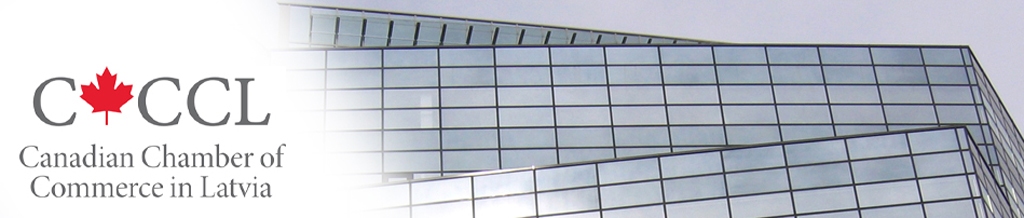 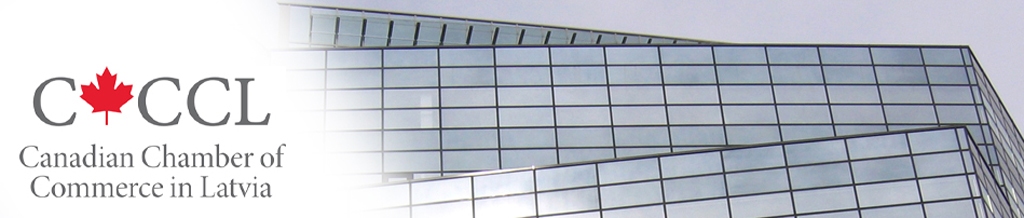 Key Points being considered
1+1=3+
How we can earn money in the end of day
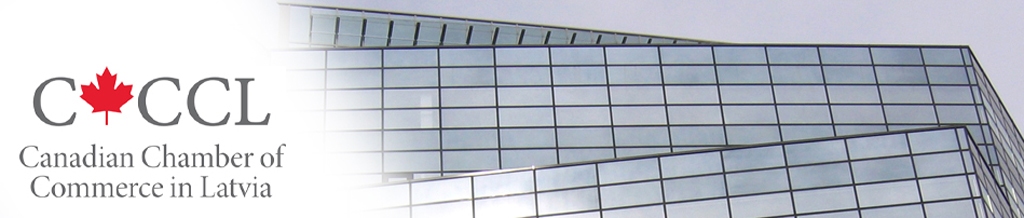 Networking Levels
amongst members,
with member networks and other chambers and professional organizations/associations,
with Canadian counterparts,
with counterparts in other countries that are linked to our members.
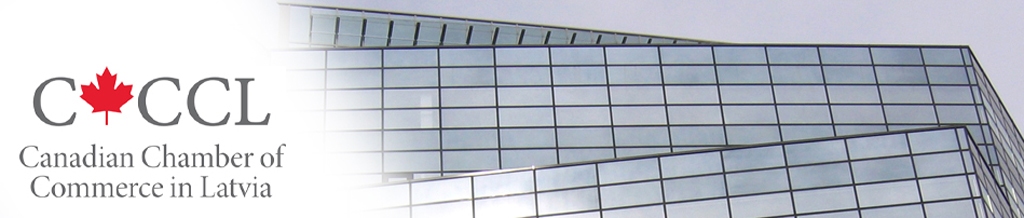 What we will do together:
present our products/services,
discuss how we will promote our products/services with each others involvement,
use work groups of related products/services to develop strategies,
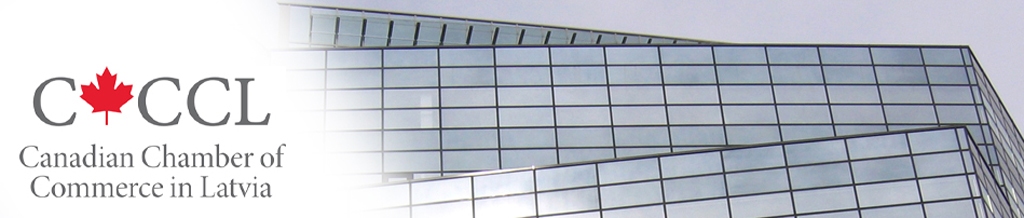 An important vehicleThe CanChamWeb site
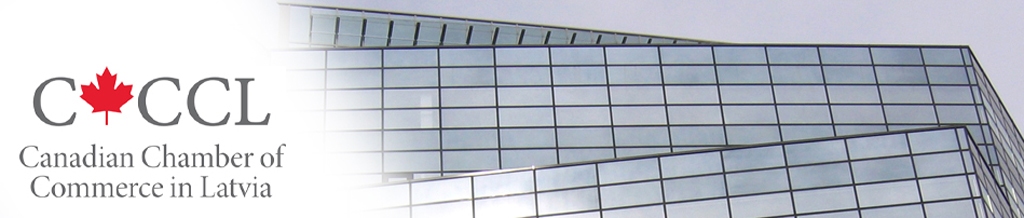 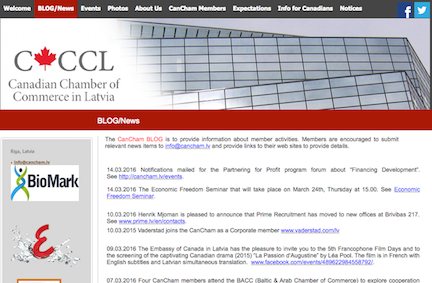 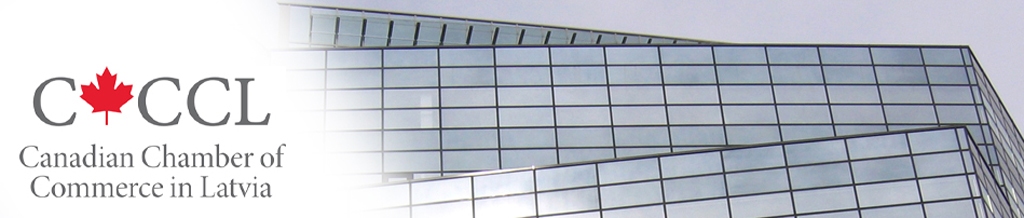 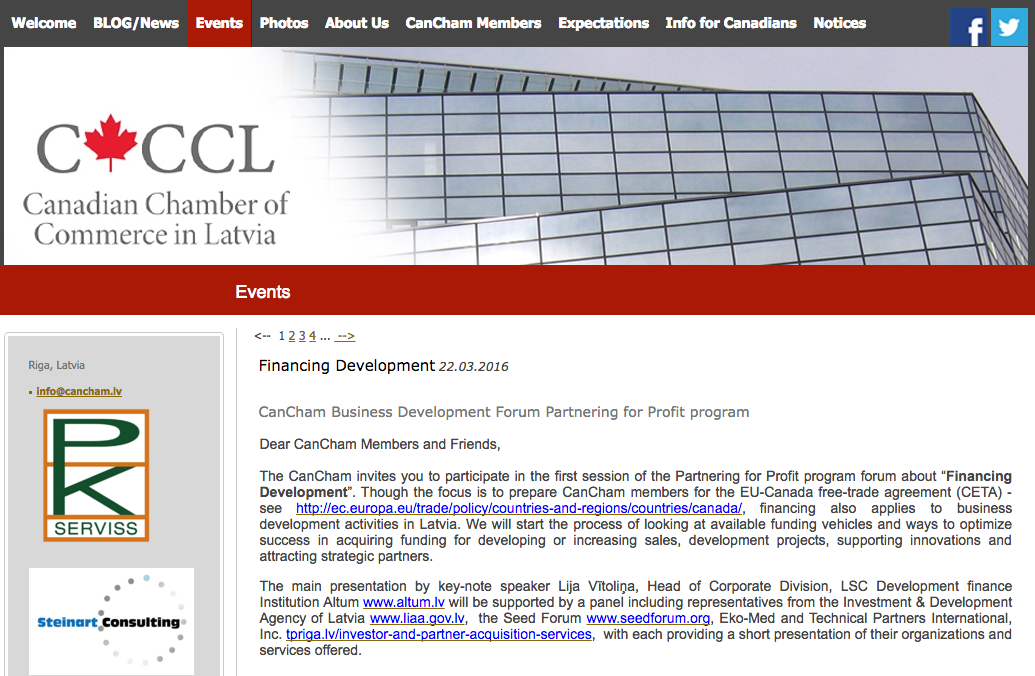 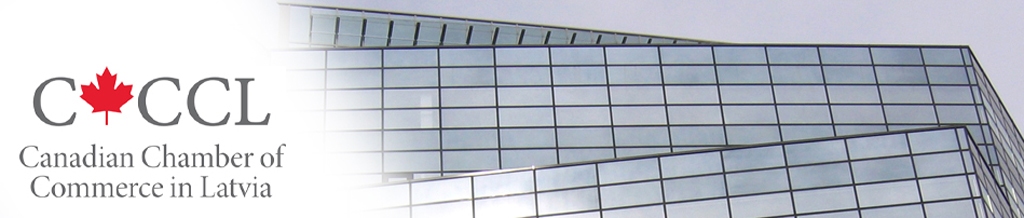 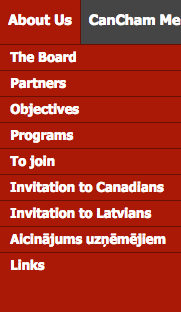 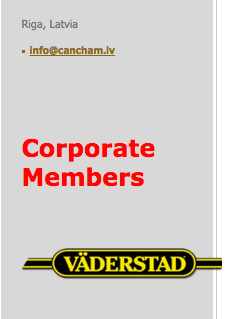 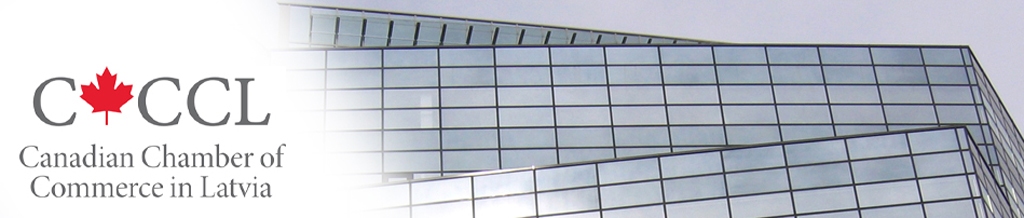 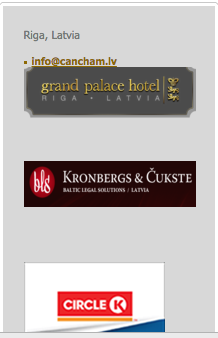 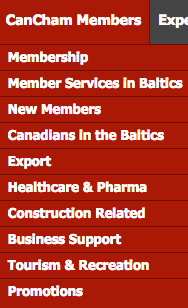 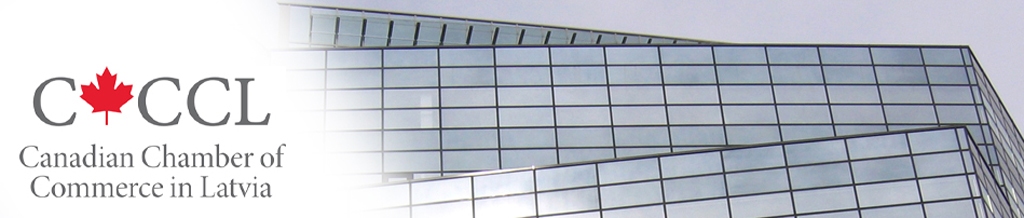 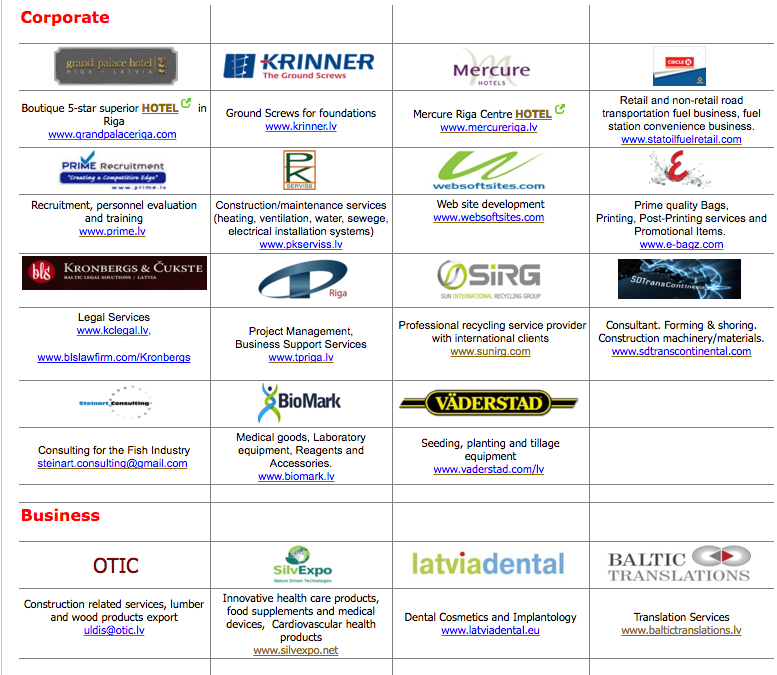 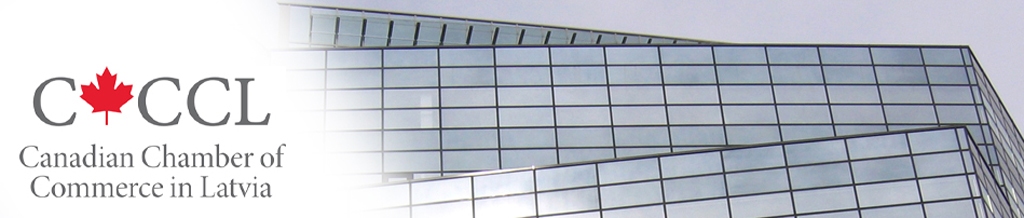 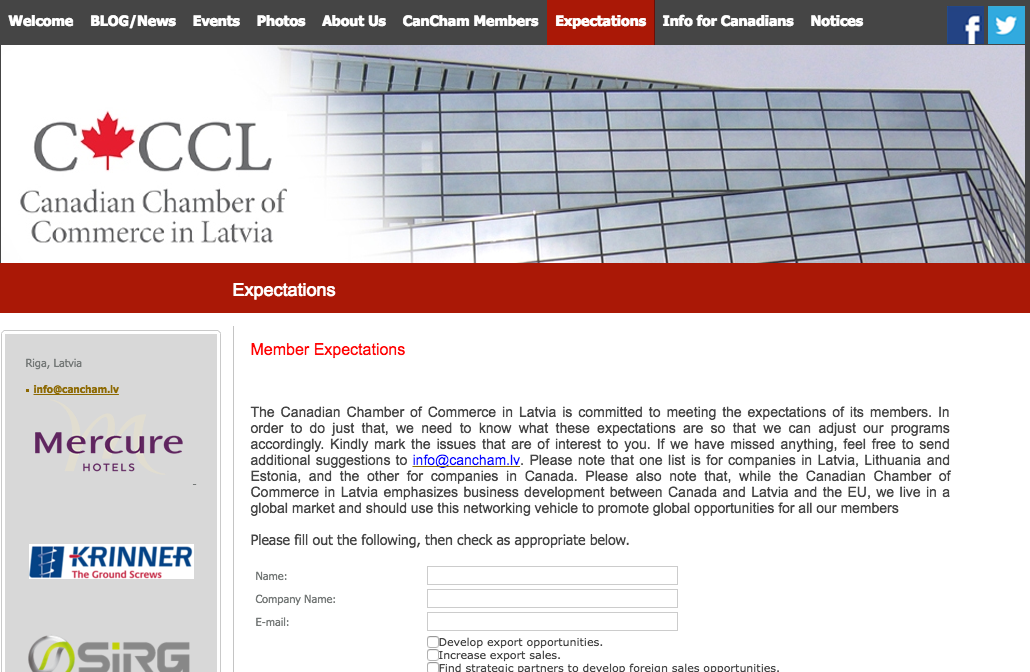 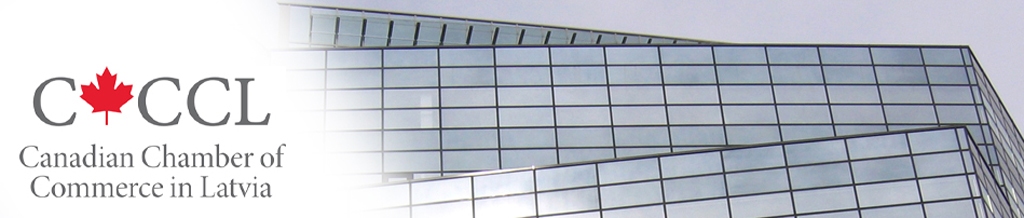 The Canadian Chamber of Commerce in Latvia

welcomes

active participants
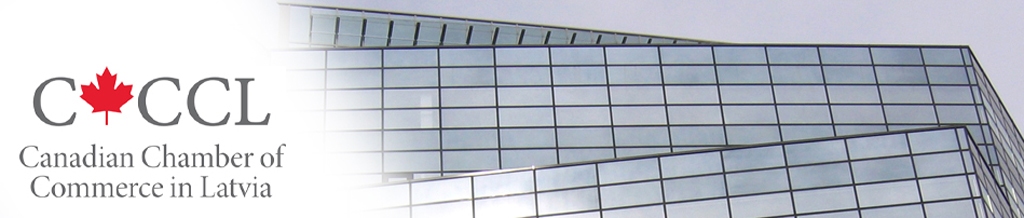 Upcoming Events
March 24th, Thursday at 15.00   Economic Freedom Seminar at the Riga Business SchoolMarch 30th, Wednesday at 16.00     Partnership for Profit program orientation for membersApril 12th, Tuesday at 18.30 - Statoil Fuel & Retail presentation on re-branding to Circle-K.
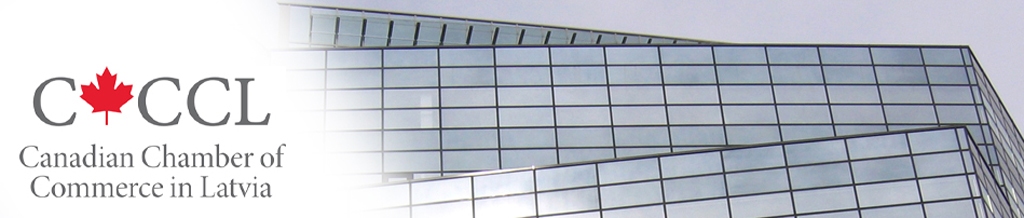 IntroductionsYour NameYour Companya few words about services provided